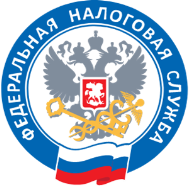 Календарь мероприятий на неделю


12 марта в 15:00
Вебинар для налогоплательщиков по следующим темам:

Единый налоговый счет: особенности предоставления уведомления об исчисленных суммах налогов, сборов, страховых взносов. Завершение переходного периода, связанного с внедрением ЕНС.

О применении ККТ при осуществлении расчетов в сфере услуг общественного питания. О возможностях мобильного приложения ФНС России «Проверка чека» и 
платформы «Честный знак».

Новые возможности интернет-сервиса  
«Личный кабинет налогоплательщика ЮЛ и ИП».

Ссылка для подключения:  https://t.me/FNSYNAO

13 марта в 15:00
Вебинар для налогоплательщиков по следующим темам:

Единый налоговый счет: предоставление уведомления об исчисленных суммах налогов, сборов, страховых взносов с 1 января 2024 года. Завершение переходного периода, связанного с внедрением ЕНС.
Ссылка для подключения:  https://vk.com/severpress

14 марта в 15:00
Вебинар для налогоплательщиков по следующим темам:
         
Единый налоговый счет: особенности предоставления       уведомления об исчисленных суммах налогов, сборов, страховых взносов. Ответы на актуальные вопросы

         Машиночитаемая доверенность (МЧД), особенности ее применения
Ссылка для подключения:  https://vk.com/severpress
Телеграмм канал «ФНС ЯНАО – семинары» предназначен для проведения налоговыми органами Ямала вебинаров, в том числе по теме ЕНС. Вебинары проводятся в прямом эфире, участники телеграмм канала могут задать вопросы и получить ответы на них.
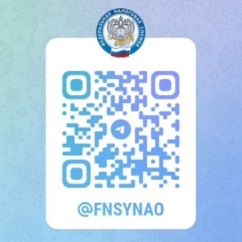 Контактная информация: сайт: www.nalog.gov.ruмы в соцсетях:https://vk.com/club217972703   https://ok.ru/group/70000001463990
Телефон единого контакт центра:
8 800 222 22 22